ΑΝΕΣΤΡΑΜΜΕΝΗ ΤΑΞΗflipped classroomΝΕΟ ΕΚΠΑΙΔΕΥΤΙΚΟ ΜΟΝΤΕΛΟ                    ΜΑΘΗΤΟΚΕΝΤΡΙΚΗ                       ΔΙΔΑΣΚΑΛΙΑ
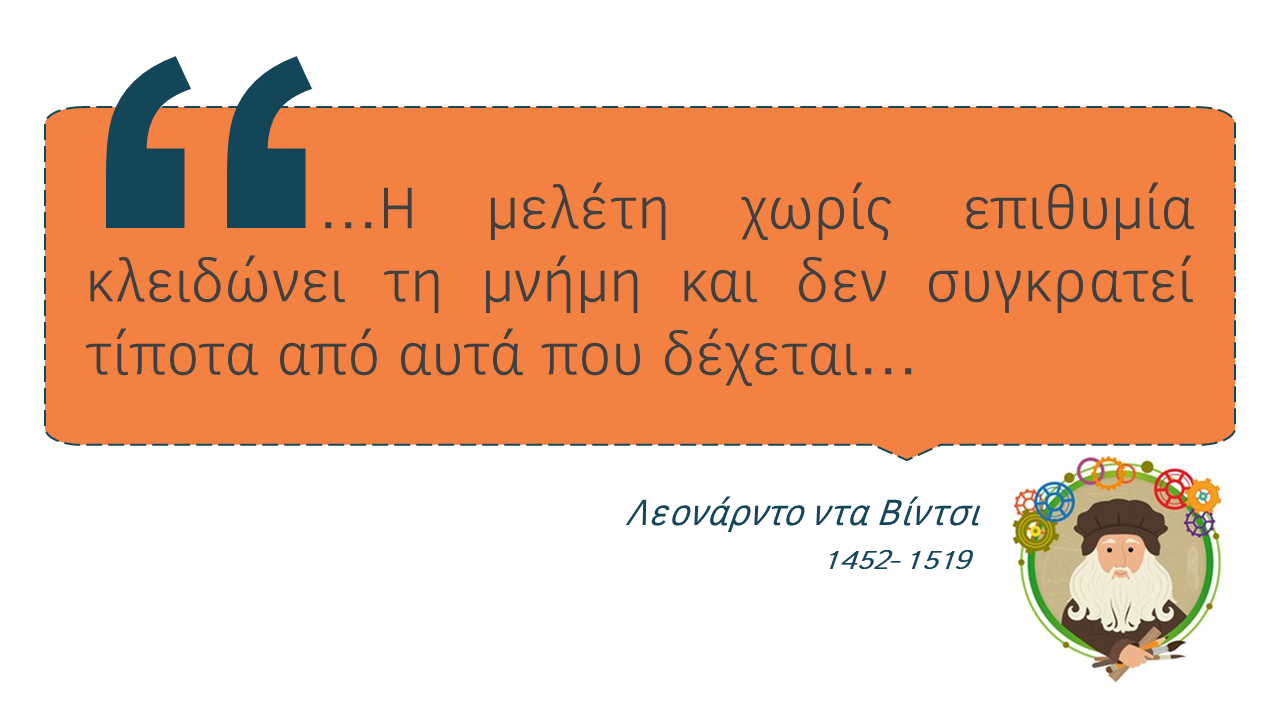 ΣΤΑΔΙΑ-ΕΦΑΡΜΟΓΕΣ
ΑΝΕΣΤΡΑΜΜΕΝΗ ΤΑΞΗ- ΝΕΑ ΔΙΔΑΣΚΑΛΙΑ-ΝΕΑ ΓΝΩΣΗ
Η Α.Τ. στηρίζεται στις θεωρίες μάθησης oi  οποίες δίνουν έμφαση σε θεωρήσεις  όπως :
 η συνεργατική μάθηση του Piaget,  
ο κονστρουκτιβισμός του Vigotsky  
η βιωματική μάθηση του Kolb  
Το κοινωνικό περιβάλλον και η αλληλεπίδραση με αυτό επηρεάζει σημαντικά το πώς αντιλαμβάνεται ο μαθητής τον κόσμο και τη γνώση..
Ο Kolb αναδεικνύει την εμπειρία και τη δράση ως βασικά συστατικά στοιχεία του κύκλου μάθησης (experiential learning) .
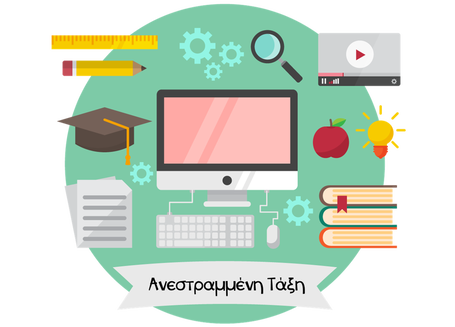 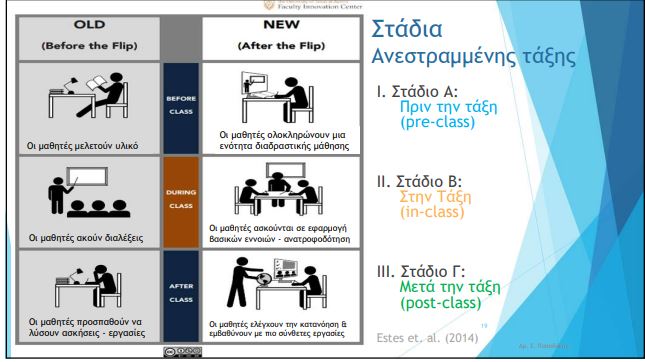 Στάδια προετοιμασίας και εφαρμογής
Το μοντέλο της Ανεστραμμένης Τάξης,  περιλαμβάνει τρία στάδια προετοιμασίας και εφαρμογής:.Estes  al. (2014).
1ο στάδιο 
Πριν την τάξη (pre-class)ΑφόρμησηΑρχική/Διαγνωστική Αξιολόγηση – Μελέτη της θεωρίας & Διαμορφωτική αξιολόγηση
2ο στάδιο:Μέσα στην τάξη(in-class)
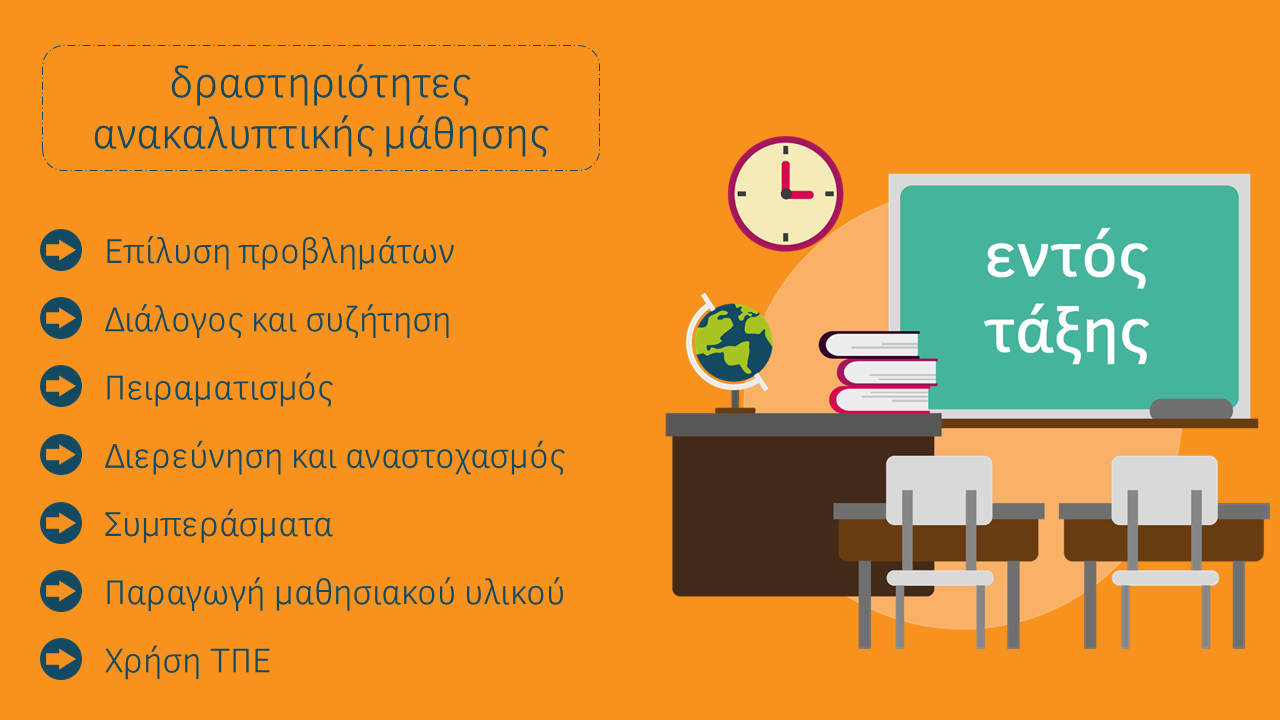 Οι μαθητές καλούνται 
να αξιολογήσουν τις γνώσεις που
 έχουν αποκτήσει μετά τα δυο πρώτα στάδια. Μετά τις δραστηριότητες της «αντεστραμμένης τάξης» οι μαθητές 
κάνουν έλεγχο του επίπεδου των γνώσεών τους και ανάλογα με την επίδοσή τους
 εντοπίζουν πιθανές αδυναμίες τους, τις οποίες θα βελτιώσουν 
ανατρέχοντας ξανά στο ψηφιακό υλικό το οποίο παρακολουθούν πλέον με  άλλη  ματιά.  Επιπλέον έχουν τη δυνατότητα να επεκτείνουν τις γνώσεις (ανάλογα με το χρόνο που διαθέτουν).
3ο στάδιο Μετά την τάξη (post-class)
ΕΦΑΡΜΟΓΗ 
Τα 6 βήματα της εφαρμογής
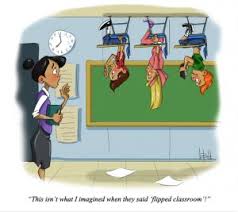 ΕΦΑΡΜΟΓΗ​
Τα 6 βήματα της 
εφαρμογής​
[Speaker Notes: ΕΦΑΡΜΟΓΗ
Τα 6 βήματα της εφαρμογής]